Kohti väliaikaishallintoa
[Speaker Notes: Otsikkodia]
Maakuntauudistuksen esivalmistelu
Esivalmistelusta vastaa: valmisteluryhmä, työvaliokunta ja 16 alatyöryhmää

Alatyöryhmät toteuttaneet I –vaiheen tehtäväksi annon:
Kuvata nykytilan organisaatio, henkilöstö, asiakkuudet, keskeisimmät kehityspaineet ja tahot, joita toivotaan kuultavan prosessin kuluessa

Alkutilanteen raportti laadittu, kuntakierrokset tammi-helmikuun aikana
RoadShow yhteistyössä PoSoTen kanssa aloitetaan Tammikuussa 2017
Tammikuu 2017 alkaen
Aloitetaan maakunnan hallinnon järjestäminen

Hallintosääntövalmistelu (alustava organisaation  ja johtamisrakenteiden selvittäminen ja hahmottelu).  
Liikelaitoksen perustamiskirjan valmistelu (alustava)
Liikelaitoksen hallituksen työjärjestyksen valmistelu (alustava)
Konsernirakenteen selvittäminen ja konserniohjeen valmistelu (alustava)
Henkilöstön osalta siirtyvän hallintohenkilöstön selvittäminen
Hallinnon tietojärjestelmien kartoitus
Siirtyvien sopimusten selvittäminen, siltä osin kuin ne liittyvät nk. yleishallintoon
Henkilörekisterien kartoitus
Arkistotoimen järjestämisen kartoitus
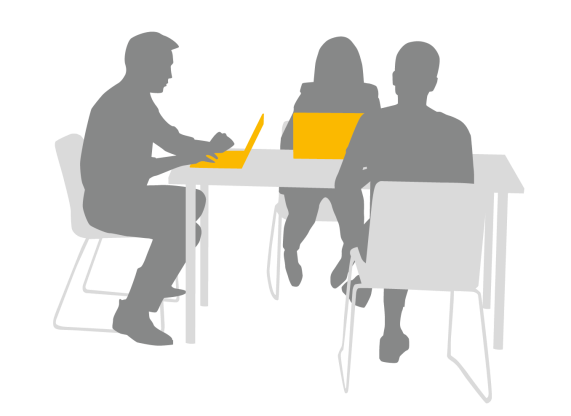 [Speaker Notes: Perusdia 3]
Tammikuu 2017
Alatyöryhmien II –vaiheen tehtäväksi anto tammikuussa 2017
Annetaan 26.1.2017 valmisteluryhmän esityksen mukaisesti

Yhteistyöalueen tehtävien valmistelun aloittaminen

Nykytilan kartoitukset aloitettu/tehty (henkilöstö, kiinteistöt, omaisuudet ja sopimusten hallinnointi)

Vuoden 2018 talousarvion tekemisen aloittaminen
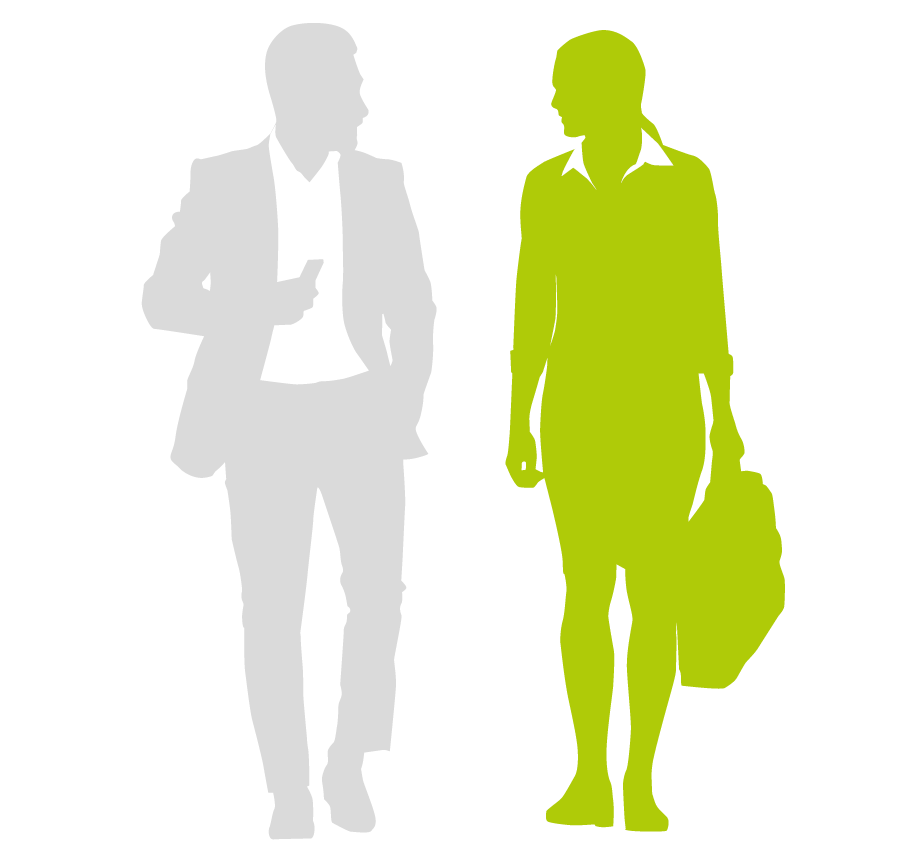 Helmikuu 2017
HYTE –tavoitteiden ja rakenteen laatimisen aloittaminen
Väestön palvelutarpeen arviointi (alustava) tehty
Suunnitelma osallisuuden toteuttamisesta valmis (menetelmät ja toimijat)
Asukkaiden kuuleminen eri tavoin alkaa
Palveluiden, palvelurakenteen/verkon määrittely palvelustrategian ja –lupauksen pohjaksi, ml. Tukipalvelut käynnistetty
Tietotarpeet ja tiedolla johtamisen tarpeet alustavasti kartoitettu
Väliaikaishallinnon valmistelu aloittaminen (yhteinen näkemys mm. kokoonpanosta)
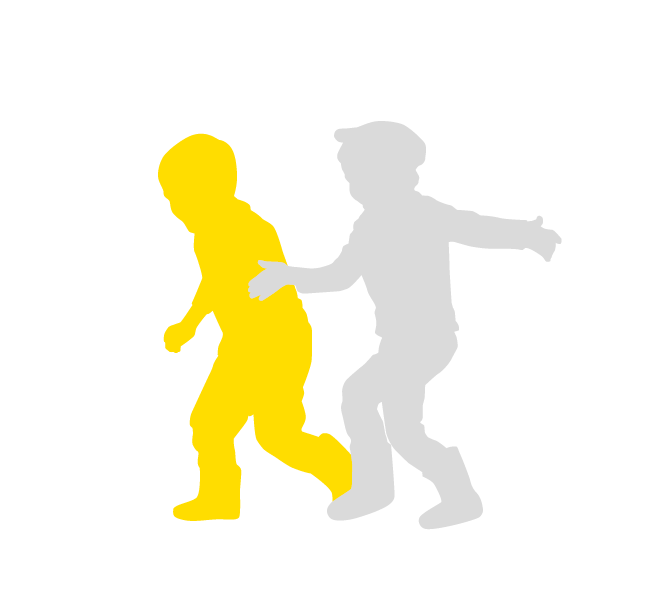 Maaliskuu 2017
Valinnanvapausvalmistelu aloitettu:
Tiedotus väestölle
Palveluohjauksen mallin valmistelun aloittaminen

Sidosryhmä keskustelut toteutettu (osana alatyöryhmien tehtäväantoa)

Luodaan maakunnan muutosvisio
Muutosvision pohjalta laaditaan maakunnan viestintäsuunnitelma

Alustava väliaikaishallinnon hallintosäännön valmistelu aloitettu
Huhtikuu 2017
Palvelukokonaisuuksien ja –ketjujen määrittelyn aloittaminen (osana alatyöryhmien tehtäväantoa)

Väliaikaishallinnon valmisteluryhmän organisaatio
Toimenkuvat yms. alustava valmistelu
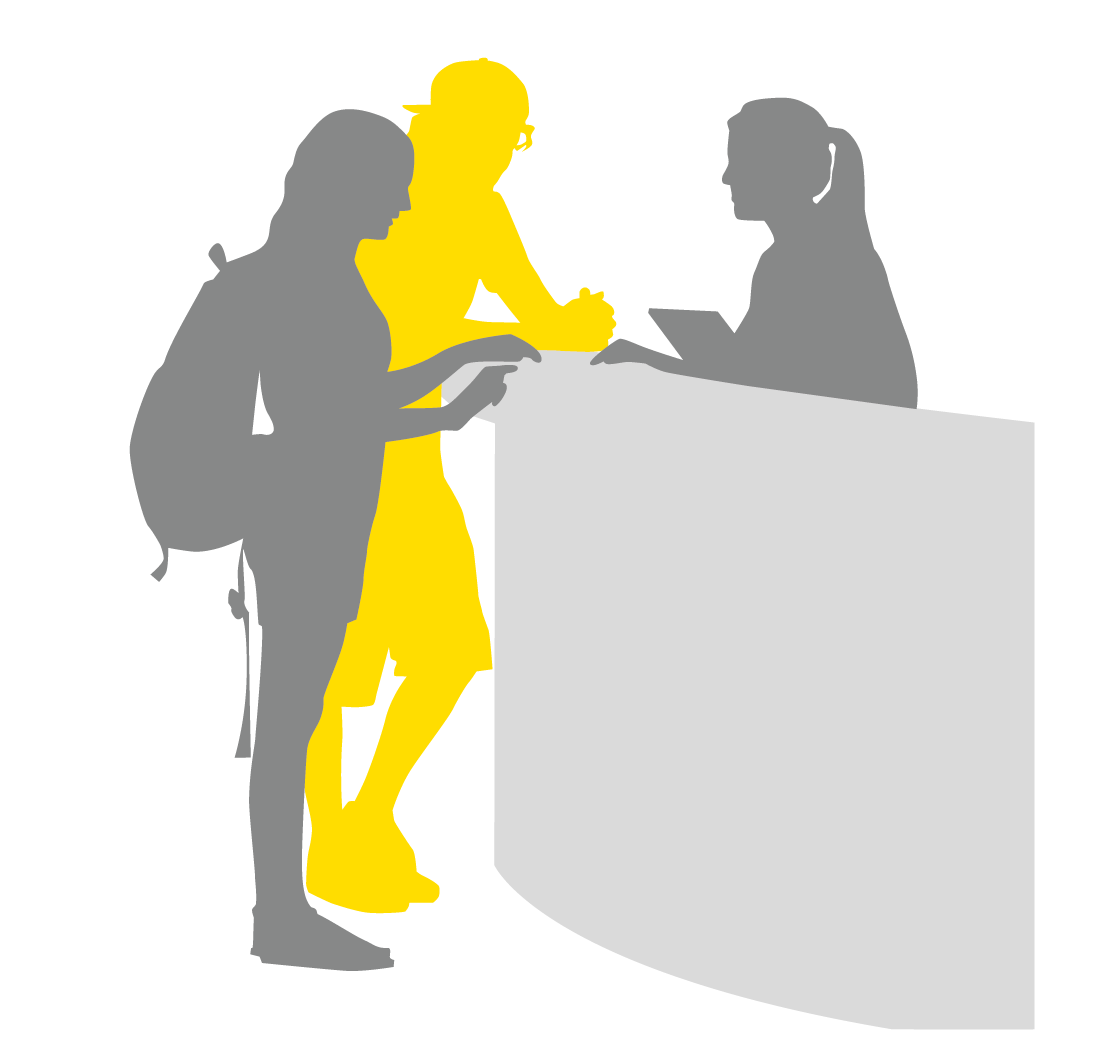 Touko-kesäkuu 2017
Kehittämistoiminnan/Tutkimus- , kehittämis- ja innovaatio (TKI) –toiminnan valmistelun aloittaminen 
Mitä toimintoja tehdään yhdessä (muut maakunnat, maakunta/kuntien kanssa)
Väliaikaishallinnon organisaatio: poliittinen ohjaus ja virallisorganisaatio
HR suunnitelma: mitä rekrytoidaan väliaikaishallinnon ajaksi
Päivitetty vuosikello väliaikaishallinnolle 2019 saakka
Y –tunnus ja nimenkirjoitusoikeus
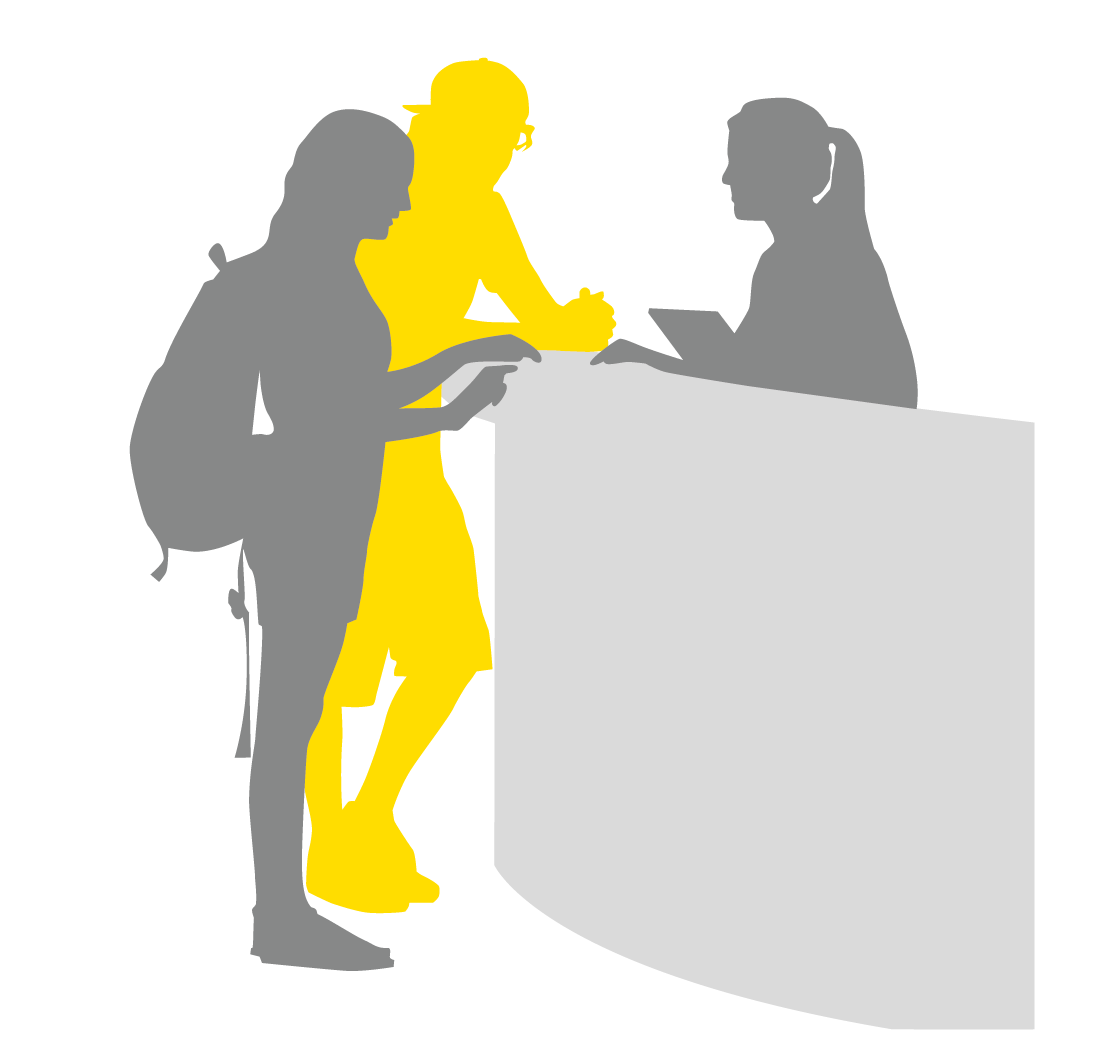 Väliaikaishallinnon tehtävät
Selvitys siirtyvästä henkilöstöstä
Henkilöstön siirtosuunnitelma ja –sopimukset
Siirtyvän omaisuuden selvitys 
Siirtyvien sopimusten sekä niihin liittyvien oikeuksien ja velvollisuuksien selvitys
Selvitys hallinto- ja palvelutehtävien hoitoon tarvittavista ICT-järjestelmistä
Järjestämistehtävän valmistelu
Hallintotehtävien valmistelu
Päättää vuoden 2018 talousarviosta (syksy 2017)
Ensimmäisten maakuntavaalien järjestäminen
Maakunnan hallinnon ja toiminnan käynnistämiseen tarvittavien asioiden valmistelu niiltä osin, joita ei ole jo tehty
Kiitos
[Speaker Notes: Kiitos/Yhteystiedot-dia]